CHAPTER 2Histopathology techniques
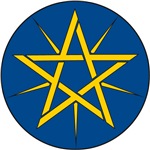 5/21/2019
Learning objectives
Upon completion of this chapter, the student will be able to:
 Define fixation and fixatives.
 Describe characteristics of a good fixative.
 Explain ways of classifying fixatives.
 Discuss factors that affect quality of fixation.
 Describe agonal changes and artifacts.
5/21/2019
2
Chapter Outline
2.1 Introduction 
      2.1.1 Surgical specimen collection and handling
      2.1.2  Tissue marking substances
 2.2 Fixation and fixatives
2.2.1Theoretical aspects of fixation
2.2.2 Fixatives
2.2.3  Factors involved in fixation
2.2.4 Fixation of specific substance 
2.3 Decalcification
5/21/2019
3
2.1 Introduction
Once tissues are removed from the body, they undergo a process of self-destruction or autolysis.
By light microscopy, autolysed tissue presents a 'washed-out' appearance with swelling of cytoplasm.
Bacterial decomposition can also produce changes in tissues that mimic those of autolysis and are brought about by bacterial proliferation in the dead tissue.
5/21/2019
4
2.1.1 Specimen collection and handling
In histopathology laboratory, proper biopsy preparation and correct diagnosis depend on proper tissue collection and handling.
 Proper tissue handling avoids the grave mistakes committed by incorrect labeling and mixed up of the tissue biopsy and request form. 
Another problem is the tissue placed in narrow mouthed bottle that necessitates breaking of the container in order to take out the tissue. 
Sometimes the tissue biopsy may be placed in inadequate  amount of formalin.
Laboratory personnel must have appropriate knowledge of proper tissue handling.
5/21/2019
5
Collection and…
Upon reception of tissue specimens, the following points should be noted:
1. Request form submitted should be matched with the tissue        	specimen. 
2. Tissue and organ specimens should be submitted in a wide mouthed capacious container in order to avoid distortion.
3. The tissue or organ submitted should be immersed with 	adequate amount of fixative. 

   4. Label the tissue or organ specimen properly.

   5. Record all the relevant information on the laboratory record book.
5/21/2019
6
[Speaker Notes: Request form submitted should be matched with the tissue specimen. This will be done by
verifying the name, age, sex, card number, full address, type of tissue or organ.]
2.1.2  Tissue marking substances
are used to prevent lose of small tissues or cells during tissue processing.
Criteria for the selection of suitable tissue markers are:
1. It must be relatively insoluble in fixative, processing reagents and embedding medium.
2. It must survive fixation and processing and not result in unacceptable contamination of the reagents and other tissues processed simultaneously.
3. It must remain on the surface of the specimen and not penetrate tissue.
4. It should not react unfavorably with histological stains and must be clearly identifiable both macroscopically and microscopically.
5/21/2019
7
Collection and …
Tissue markers are applied to the surface of the specimen using disposable swabs and allowed to dry.
 Some of the tissues marking substances are: 
India ink
Silver nitrate,
Alcian blue
Eosin
India ink provides good black macroscopic and microscopic marking. 
It is resistant to processing, but takes 15-30 minutes to dry, and may spread beyond the marked area.
Silver nitrate provides a brown-black mark and resistant to processing.
5/21/2019
8
Collection and …
Alcian blue, 1% aqueous solution, is a rapid and reliable stain for marking resection margins of fixed breast and other biopsies. 
The specimen is dipped into the stain for a few seconds then blotted dry.

Eosin, Erythrosin and Rose Bengal, 1-2% aqueous solutions, are used to stain small translucent specimens. 
Tissue marking
Tissue marking facilitates identification and correct orientation of particular tissue pieces or surfaces during embedding and subsequent microscopic examination.
5/21/2019
9
2.2.  Fixation and fixatives
2.2.1. Fixation 
Fixation is the process by which the constituents of the cells, and the tissues, are fixed in a physical and partly also in a chemical state, so that they will withstand subsequent treatment.
The primary fixation process may not be optimal, the wet tissue may be subjected to secondary fixation. 
Fixation facilitates coagulation of tissue proteins and their constituents and prevents their loss or diffusion during tissue processing.
5/21/2019
10
Fixation and…
The passage through hypertonic and hypotonic solutions during tissue processing would otherwise disrupt the cell.
Fixation is, therefore, the first step and the foundation in a sequence of events that culminates in the final examination of a tissue section.
5/21/2019
11
Fixation and…
Purposes of fixation
The purposes of fixation include:
Hardens the tissue (helps further handling) 
Halts enzyme autolysis 
Halts bacterial putrefaction 
Confers chemical stability on the tissue 
May enhance later staining techniques
5/21/2019
12
Fixation …
2.2.2 Fixatives
Fixatives are substances that will preserve the shape, structure, relationship and chemical constituents of tissue and cells after death.
 Fixatives may work by several means: 
formation of cross-linkages (e.g., aldehyde such as glutaraldehyde or formalin); 
Protein denaturation by coagulation (e.g., acetone and methanol) or a combination of the two.
A large variety of fixatives are now available but no single substance or known combination of substances has the ability to preserve and allow the demonstration of every tissue component.
 It is for this reason that some fixatives have only special and limited applications.
5/21/2019
13
Fixation and…
The selection of an appropriate fixative is based on considerations such as :
the structure  
entities to be demonstrated and 
the effects of short-term and long-term storage.
 Classification of fixatives
Over the years, various classifications of fixatives have been proposed, with major divisions according to function: 
Coagulant 
non-coagulant
5/21/2019
14
Fixation and…
Based on their chemical nature, classified into three general categories, which include:
 aldehydic, alcoholic, heavy metal fixatives.
Fixatives can also be classified as:
 Aldehydes: 
Formaldehyde, glutaraldehyde, acrolein, formol-saline, neutral-buffered formalin.
 Oxidizing agents:
Osmium tetra oxide, potassium permanganate, potassium dichromate.
 Protein denaturing agents (coagulant):
 Acetic acid, alcoholic fixatives (methyl and ethyl alcohols), picric acid, mercuric chloride.
5/21/2019
15
Fixation and…
Other cross- linking agents: Carbodiimides.
Physical: Heat, microwaves.

 In order to obtain a fixative, which will comply this, it is necessary to mix together for obtaining the combined effect of the different types of fixatives.

Based on this, fixatives that contain the individual substance are said to be simple fixative,
   e.g., formaldehyde, mercuric chloride, and acetic acid.

 Fixative resulting from the mixing of two or more of them is referred to as compound fixative.
.
5/21/2019
16
[Speaker Notes: Microwave-assisted tissue preparation is applicable for tissue fixation, decalcification of bone tissues, treatment of adipose tissues, antigen retrieval, and other special staining of tissues.]
Fixation and…
Characteristics of a good fixative.
A good fixative should:
1. Kill the cell quickly without shrinkage, swelling, or other distortion.
2. Penetrate the tissue and cells rapidly and evenly.
3. Render insoluble the substance of the cell and give good optical differentiation.
4. Inhibit bacterial decay and autolysis.
5. Strengthen (harden) the tissue and render it insensitive to subsequent treatment.
6. Allow tissue to be stored for longer period of time.
7. Permit the restoration of natural color for photography and mounting as museum specimens.
8. Be simple to prepare and economical to use.
5/21/2019
17
Fixation and…
2.2.3 Factors involved in fixation
1.Tempertature
Generally carried out at room temperature.

 However, chemical reactions, including those involved in the fixation process are frequently more rapid at higher temperatures.

2. Size of specimens and penetration of fixative

The penetration of fixatives into tissue is a relatively slow process and tissue blocks should either be small or thin, in order to obtain satisfactory fixation.
5/21/2019
18
Fixation and…
3. Changes in volume
changes in membrane permeability and changes in ion transport through membranes. 

Some intercellular substances such as collagen may swell when they are fixed. 

There are also changes in volume, which occur subsequently during dehydration and paraffin embedding.
5/21/2019
19
Fixation and…
4. pH and buffers
The pH should be kept in the physiological range between pH 6-8.
 This can be maintained by buffer systems,
5. Osmolality
The addition of a buffer to the fixative solution may alter the osmotic pressure exerted by the solution. 
Hypertonic solutions give rise to cell shrinkage whereas isotonic and hypotonic fixatives result in cell swelling and poor fixation.
5/21/2019
20
Fixation and…
6.  Concentration of fixatives and additives
Some fixatives are effective within a range of different concentrations, for example,
Glutaraldehyde  may be used as a 4% solution is effective as low as 0.25%. 

7. Duration of fixation
 two mm thick tissue blocks in buffered formalin for 4-8 hours.

There is evidence that prolonged fixation in aldehydes can cause shrinkage and hardening of tissue and severe inhibition of enzyme activity. 
Prolonged fixation with oxidizing fixatives can degrade tissues by oxidative cleavage of proteins and loss of peptides.
5/21/2019
21
Fixation and…
2.2.4 Fixation of specific substance 
Glycogen
The retention of glycogen is thought to be the result of trapping in a matrix or mesh of fixed protein, or due to its covalent binding to protein, which renders it insoluble in water.
The use of alcohols has been the main method of fixing glycogen in tissues.
Earlier fixatives included ice-cold picro-alcohol-formalin or cold alcohol.
Bouin's fixative is also a useful fixative for glycogen.
5/21/2019
22
Fixation and…
2. Lipids
With standard methods of fixation, lipids are largely lost from tissues during processing and only two reagents fix lipids in the true sense of rendering them insoluble. 
      
 These are osmium tetraoxide and chromic acid, both of which alter the chemical reactivity of the lipid considerably.

Various additives have been mixed with glutaraldehyde in order to demonstrate lipids in electron microscopy. 
3. Proteins
The fixation of tissue proteins by aldehydes is largely through production of cross-linkages between various reactive groups in proteins.
5/21/2019
23
Fixation and…
4.  Mucosubstances
Formalin has always been an essential component of whatever fixative used to ensure the preservation of proteoglycans. 
An appreciable proportion of tissue hetero- and proteoglycans remains soluble unless subject to further precipitation in 70-80% ethanol (for 3-6 days) before clearing and embedding in paraffin.
The most successful method for preserving all types of mucin is freeze-drying followed by hot formaldehyde vapor with the all necessary safety precautions.
5/21/2019
24
Fixation and …
5. Nucleic acids and nucleoproteins
The nucleic acids exist in many different states of polymerization and any method of fixation induces changes in their physical state.
Formalin is not a particularly good fixative for nucleic acids and nucleoproteins as it blocks a large number of reactive groups reducing their subsequent staining by both basic and acid dyes.
This can be improved by adding mercury or chromium salts.
Precipitant fixatives like alcohol, acetic acid, and Carnoy's fluid are preferable
These agents precipitate nuclear proteins and at the same time progressively break the bonds between nucleic acids and proteins, thereby increasing the number of acid groups available for staining.
5/21/2019
25
Fixation and …
6.  Enzymes
Enzyme activity is best demonstrated histochemically in fresh frozen sections. 
The  most common methods of preserving enzymes for paraffin embedding are fixation in alcohol or acetone, usually at 4°C.
The most significant problem in enzyme histochemistry is false localization due to diffusion of the enzyme. 
Formalin-sucrose-ammonia and 1-4% glutaraldehyde have been used for cholinesterase.
5/21/2019
26
2.3.  Decalcification
Some tissues contain calcium deposits which are extremely firm and which will not section properly with paraffin embedding owing to the difference in densities between calcium and paraffin. 

Bone specimens are the most likely type here, but other tissues may contain calcified areas as well. 

A variety of agents or techniques have been used to decalcify tissue and none of them work perfectly. 

Mineral acids, organic acids, ethylenediamine tetra acetic acid (EDTA), and electrolysis have all been used.
5/21/2019
27
Decalci…
Strong mineral acids such as nitric and hydrochloric acids are used with dense cortical bone because they will remove large quantities of calcium at a rapid rate.
Strong acids also damage cellular morphology, so are not recommended for delicate tissues such as bone marrow.
Organic acids such as acetic and formic acid are better suited to bone marrow, since they are not as harsh. 
However, they act more slowly on dense cortical bone.
Formic acid in a 10% concentration is the best all-around decalcifier.
5/21/2019
28
Decalci…
EDTA can remove calcium and is not harsh (it is not an acid) but it penetrates tissue poorly and works slowly and is expensive in large amounts.
 Electrolysis has been tried in experimental situations where calcium had to be removed with the least tissue damage.
 It is slow and not suited for routine daily use.
Techniques of decalcification
The following technique is employed in decalcification:
1. Selection of tissues
2. Fixation
3. Decalcification
4. Neutralization of acids
5. Thorough washing
5/21/2019
29
Decalci…
Selection of tissue
Bone: 4-5mm slice of bone with a saw
Calcified tissue: thin slices with a knife
 Fixation
General rules of fixation can also apply here.

Decalcification
Decalcification can be done by:
A. Simple solutions usually acid reagents
B. Ion exchange resin
C. Chelating agents
D. Electrophoresis
5/21/2019
30
Decalci…
Criteria of a good decalcifying agent are:
 Complete removal of calcium
 Absence of damage to tissue cell or fibers
Non-impairment of subsequent staining techniques
Reasonable speed of decalcification

Neutralization of acids
Treatment with alkali

Washing
To remove acid or alkalis wash with alcohol for 3-4 hours
5/21/2019
31
Agonal changes and artifacts
as most tissues are removed surgically, the following agonal changes may occur.
Anoxic changes are noticed;
 Enzymes such as those concerned with oxidative phosphorylation are lost within 10 minutes;
 There will be tissue variation;
 Some degree of autolysis will also occur.
5/21/2019
32
Agonal changes…
Artifacts caused by fixatives include:
 Both large and small molecules diffuse from the tissue in to fixation solution;
 Chemical changes caused by fixation may give false histochemical reactions in tissue;
 While removing excess mercuric chloride after fixation, substances such as histidine, tyrosine, may also be removed;
Using substances specific fixatives results loss of many other cellular substances.
Formaldehyde at pH 7.0 causes the loss of about 60% of catecholamines
5/21/2019
33
Agonal changes…
Formalin is an inadequate fixative for the proteoglycans of many pituitary glands and many neuropeptides such as luteinizing hormone-releasing hormones are ethanol soluble and may be lost during dehydration. 
Enzymes may be released during fixation and ions may be lost from tissues. 
Prolonged fixation in formaldehyde results in the loss of water-soluble materials particularly when fixation exceeds 6 hours. 
Proteins are degraded by osmium tetraoxide.
5/21/2019
34
Review questions
1. What are fixation and fixatives?

2. Explain the characteristics of a good fixative.

3. Discuss factors affecting quality of fixation.
5/21/2019
35
Chapter 3
Tissue processing
5/21/2019
36
Outline
Introduction
Dehydration
Clearing
impregnation and embedding
factors influencing the rate of tissue processing
5/21/2019
37
3.1. introduction
Tissue processing refers to any treatment of tissue necessary to impregnate them with a solid medium to facilitate the production of sections for microscopy. 
Tissue processing methods: conventional and frozen.
Conventional method of tissue processing is preferred than frozen method of producing tissue sections because of the following advantages.
 Helps to section large number of tissues routinely;
 Suitable for impregnating tissues with a solid medium easy to store;
 Further section can be readily produced at a later date;
 Requires paraffin wax, which is the most suitable for routine microtomy.
5/21/2019
38
Tissue pro…
Completion of fixation before processing
Before processing tissues, it is important to verify that fixation is complete.

Completion of fixation can be achieved by the use of:

Heat (if a rapid fixation is important);  Buffered formaline raised to 60OC (effective in fixing of 5 mm slice of most tissues within one hour);

Dehydrating alcohols (for small fragments of tissue);

 Microwave irradiation of biopsy specimen in normal saline.
5/21/2019
39
Tissue pro…
Special treatment of tissues after fixation
Following the use of some fixative solutions, tissues may need treatment before processing.
The following reagents are especially employed:

 Potassium dichromate containing fixatives
 thorough washing in running tap water to remove traces of dichromate; 
 Picric acid containing fixatives
Tissue should not be in contact with water or aqueous solution prior to dehydration; some of the protein-picrate complexes are slightly water-soluble.
5/21/2019
40
Tissue pro…
Carnoy’s fluid
Fixed tissue should be transferred to 95% or absolute alcohol, being already partially dehydrated due to the alcoholic content of the fixatives

Principles of tissue processing
The aim of tissue processing is to embed the tissue in a solid medium firm enough to support the tissue and give it sufficient rigidity to enable thin sections to be cut.

When the tissue is received, it is usually partly or completely fixed in a suitable fixative, nearly always-aqueous fixatives.
5/21/2019
41
Tissue pro…
Before the tissue can be embedded in paraffin wax, the tissue must be subjected to:
completion of fixation;
dehydration;
clearing;
impregnation;

Once the tissue has been fixed, it must be processed into a form in which it can be made into thin microscopic sections. 

Tissues embedded in paraffin, which is similar in density to tissue, can be sectioned at anywhere from 3 to 10μ routinely.
5/21/2019
42
Tissue pro…
Wet fixed tissues (in aqueous solutions) cannot be directly infiltrated with paraffin.
 First, the water from the tissues must be removed by dehydration. 

This is usually done with a series of alcohol; such as 70% to 95% to 100%.

 Acetone is a very fast dehydrant, but it causes a fire hazard.
So it is safe only for small, hand-processed sets of tissues.
 Dioxane can be used without clearing, but has toxic fumes.
5/21/2019
43
Tissue pro…
The next step is called "clearing" and consists of removal of the dehydrants with a substance that will be miscible with the embedding medium (paraffin). 
The commonest clearing agent is xylene.
 Toluene works well, and is more tolerant of small amounts of water left in the tissues, but is three times more expensive than xylene.
 Chloroform was used before, but it is a health hazard, and has slow action
5/21/2019
44
Tissue pro…
Finally, the tissue is infiltrated with the embedding agent, usually with molten paraffin wax.

Paraffin can be purchased that differ in melting point, for various hardnesses, depending upon the way the histotechnologist likes them and upon the climate (warm versus cold).

 A product called paraplast contains added plasticizers that make the paraffin blocks easier for some technicians to cut.
5/21/2019
45
Tissue pro…
3.2. Dehydration
Dehydration is the first step in tissue processing and is done by alcohol of various types to remove fixative and water from tissue and replace them with dehydrating fluids. 

Dehydration is achieved by immersing tissues in increasing strength of alcohol (usually starting with 70% alcohol). 

The time of dehydration depends on the type of tissue to be processed. 

Generally, dehydration is done sequentially; first in 70% alcohol  for three changes then 95% alcohol  for three changes and then absolute alcohol  for three changes.
5/21/2019
46
Tissue pro…
Dehydration is effected as follows:
Dilution dehydration, the most commonly used method. 
Specimens are transferred through increasing  concentrations of hydrophilic or water miscible fluids.

The dehydrant concentration at which processing is initiated depends largely upon the fixative employed.

Following fixation in anhydrous fixatives such as Carnoy's fluid, for example dehydration is initiated in 100% ethanol. Why?
5/21/2019
47
Tissue pro…
To minimize tissue distortion from diffusion currents, delicate  specimens are dehydrated in a graded series from water through 10%, 20%, 50%, 95%, and100% ethanol.
Dehydration is necessary in all infiltration methods, except where tissues are simply externally supported by an aqueous embedding medium. 
Choice of a dehydrant is determined by 
the nature of the task
the embedding medium
processing method
economic factors.
Dehydrants differ in their capacity to cause tissue shrinkage
5/21/2019
48
Tissue pro…
Duration of dehydration should be kept to the minimum consistent with the tissues being processed. 

Tissue blocks 1 mm thick should receive up to 30 minutes in each alcohol, block 5 mm thick require up to 90 minutes or longer in each change. 

 Tissues may be held and stored indefinitely in 70% ethanol without harm.
 Dehydrating fluids:
Water is present in tissues in free and bound (molecular) forms. 
Tissues are processed to the embedding medium by removing some or all of the free water from the tissues.
5/21/2019
49
Tissue pro…
During this procedure various cellular components are dissolved by dehydrating fluids.
    For example, Certain lipids are extracted by anhydrous alcohols, and water-soluble proteins are dissolved in the lower aqueous alcohols. 
The commonly used dehydrating fluids include:
      Ethanol, methanol,isopropanol & acetone
 Ethanol
Ethanol is a clear, colorless, flammable liquid. 
It is probably the most commonly used dehydrant in histology. 
It is supplied as 99.85% ethanol and as special Methylated Spirits (99.85% ethanol denatured with 2% methanol).
5/21/2019
50
Tissue pro…
Processing times in absolute ethanol should be minimal.
 Progressive removal of bound water from  carbohydrates and proteins during prolonged immersion in absolute ethanol causes tissues to harden excessively and become brittle. 
Ethanol is hydrophilic, miscible with water and many organic solvents and ensures total dehydration. 
Alcohols are generally used in increasing order of strength.
Example, 1st; 70% ethanol;
                 2nd; 95% ethanol;
                 3rd; 100% ethanol.
This sequence allows all the aqueous tissue fluids to be removed.
5/21/2019
51
Tissue pro…
Methanol
Methanol is a clear, colorless, flammable fluid, highly toxic, miscible with water, ethanol and most organic solvents.
 It is a poor lipid solvent, and will not dissolve nitrocellulose unless mixed with acetone.
Isopropyl alcohol
Isopropyl alcohol is miscible with water, ethanol and most organic solvents. 
Shrinks and hardens tissues less than ethanol 
used to dehydrate hard, dense tissues, which can remain in the solvent for extended periods without harm.
5/21/2019
52
Tissue pro…
To minimize shrinkage, fixed tissues are transferred via 60 % -70 % isopropanol or ethanol to absolute isopropanol.
 
Acetone
Acetone is a colorless flammable liquid with sharp characteristic kenotic odor, low toxicity and is freely miscible with water and organic solvents.
 It is a fast, effective dehydrant though it may cause tissue shrinkage; it may also act as a coagulant secondary fixative. 
Acetone is the best dehydrant for processing fatty specimens.

 Tissues are dehydrated through four changes of acetone, the last of which should always be fresh.
5/21/2019
53
Tissue pro…
Additives to dehydrating agents
Phenol
Phenol can act as a softening agent for hard tissues such as tendon, nail, dense fibrous tissue and keratin masses. 

Glycerol/Alcohol mixture
Act as a softening agent

 Anhydrous copper sulfate
Layer 1-2 cm of anhydrous copper sulfate in the final dehydrating bath and cover with a filter paper. 
If there is any water, the anhydrous copper sulfate will turn blue,
5/21/2019
54
Tissue pro…
3.3. Clearing
Clearing is the transition step between dehydration and infiltration with the embedding medium. 
A solvent  miscible with both the dehydrant and the embedding medium is used to facilitate the transition between dehydration and infiltration steps.
 Shrinkage occurs when tissues are transferred from the dehydrant to the transition solvent, and from transition solvent to wax. 

In the final stage shrinkage may result from the extraction of fat by the transition solvent.
5/21/2019
55
Tissue pro..
The term clearing indicates the fact that because some solvents have high refractive indices.

This property is used to ascertain the endpoint and duration of the clearing step. 

Prolonged exposure to most clearing agents causes the tissue to become brittle and difficult for sectioning. 

Viscosity influences the speed of penetration of clearing agent. 
Transition solvents extract certain tissue substances such as lipids, but otherwise do not alter tissue reactivity
5/21/2019
56
Tissue pro…
Criteria for choosing clearing agent:
The following issues should be considered when choosing a clearing agent:
rapid penetration of tissues
rapid removal of dehydrating agent
ease of removal by melted paraffn wax
minimal tissue damage
low ﬂammability
low toxicity
low cost
5/21/2019
57
Tissue pro..
The following are routinely used clearing agents.
Xylene
Xylene is generally used for routine paraffin embedding because of its compatibility with many types and size of tissue specimen. 
It is suitable for schedules of less than 24 hours and used when the block is less than 5mm in thickness and  immersion must not be prolonged.

xylene two changes (20minutes to1hour) will be employed.
Toluene
Toluene has similar properties to xylene. It produces less damage with prolonged immersion.
5/21/2019
58
Tissue pro..
Chloroform
Chloroform is an expensive, heavy, highly volatile, slowly penetrating transition solvent.

 It causes less brittleness than xylene and is often used on dense tissues such as uterus and muscle that can be cleared overnight without undue hardening. 

Since chloroform attacks some plastics and  sealants, its use may be restricted in certain closed system processors.
5/21/2019
59
Tissue pro..
Esters:
These are colorless flammable solvents miscible with most organic solvents and with paraffin wax.
 n -Butyl acetate is used as a xylene substitute and nitrocellulose solvent.

Amyl acetate, Methyl benzoate & methyl salicylate are chiefly used as nitrocellulose solvents in double embedding techniques. 

have low toxicity, but their strong penetrating odors necessitate good laboratory ventilation.
5/21/2019
60
Tissue pro..
They are ideal for manual processing as tissues may be left in them for extended periods without affecting the tissue or organ.
These esters are difficult to eliminate from paraffin wax and should be extracted from tissues with one or two brief changes of toluene or similar solvent.

Methyl salicylate clears tissues from 96% ethanol, hardens less and has a more pleasant odor than methyl benzoate. 

 It causes minimal tissue shrinkage and hardening and tissues can remain in it indefinitely without harm but expensive transition solvents.
5/21/2019
61
Tissue pro..
Chlorinated hydrocarbons
Chlorinated hydrocarbons are colorless solvents with sweet odors and are miscible with most organic solvents and with paraffin wax.
Members of this group clear more slowly but harden far less than xylene. 
They are all narcotic and toxic to varying degrees. 
Chlorinated hydrocarbons are ozone depleting chemicals, and from January 1996, 1, 1, 1- tri-chloroethane and carbon tetrachloride are banned from use .
5/21/2019
62
Tissue pro..
Citrus fruit oils
Citrus fruit oils are extracted from orange and lemon. 
On sections prior to mounting the use of these clearing agents leaches out dyes.
5/21/2019
63
Tissue pro..
3.4. Impregnation
Impregnation is the saturation of tissue cavities and cells by a supporting substance, which is generally, the medium in which they are finally embedded.

 Tissues are infiltrated by immersion in a substance such as a wax, which is fluid when hot and solid when cold.

 Alternatively, tissues can be infiltrated with a solution of a substance dissolved in a solvent, for example nitrocellulose in alcohol-ether, 
which solidifies on evaporation of the solvent to provide a firm mass suitable for sectioning.
5/21/2019
64
Tissue pro..
Impregnation with paraffin wax takes place in an oven heated to 54-60 OC. 

The temperature is depending on the melting point of the wax.

 The paraffin wax should be free from dust and other foreign matter and all wax should be filtered.
5/21/2019
65
Tissue pro…
Procedure
The tissue is transferred from the clearing agents to molten paraffin wax.

2. The wax is kept in approximately 56 0C  The volume of wax should be 25-30 times the volume of the tissue.

3. It should be changed 2-3 times by lifting the tissue from one pot to the next with warmed forceps.

Vacuum impregnation
Vacuum impregnation is the impregnation of tissues by a molten medium under reduced pressure.
5/21/2019
66
Tissue pro…
The procedure helps to:
Assist complete and rapid impregnation of tissues with wax;
Reduce the time tissues are subjected to high temperatures thus minimizing heat induced tissue hardening;
 Facilitate complete removal of transition solvents;
 Prolong the life of wax by reducing solvent contamination
5/21/2019
67
Tissue proc…
Vacuum infiltration requires a vacuum infiltrator or embedding oven, consisting of wax baths, fluid trap and vacuum gauge.
 Modern tissue processors are equipped to deliver vacuum, or vacuum and pressure, to all or some reagent stations during the processing cycle.

The aim of vacuum impregnation is to:
Avoid air bubbles in the tissue as may occur in porous tissue such as lung;
Remove clearing agents more rapidly by increasing its vaporization.
5/21/2019
68
Tissue pro…
Ideally, an impregnating and embedding medium should be:
 Soluble in processing fluids;
 Suitable for sectioning and ribboning;
 Molten between 30°C and 60°C;
 Translucent or transparent and colorless;
 Stable;
Homogeneous;
 Capable of flattening after ribboning;
 Non-toxic;
 Odorless;
 Easy to handle;
 Inexpensive
5/21/2019
69
Tissue pro…
Paraffin wax
Paraffin wax is the commonly used embedding media due to the following features.
 Coast effective (cheap);
 Easy to handle;
 Enables section production with few difficulty;
 Has wide range of melting points.

Properties of paraffin wax
 Paraffin wax is a mixture of hydrocarbon produced during the refining of coal and mineral oil;
 Its melting point ranges between 40 and 700C; High Melting Point harder than low Melting point paraffin  waxes;
5/21/2019
70
Tissue pro…
To promote good ribbons of sections, wax of suitable hardness at room temp should be chosen;

 Heating to a very high temperature alters the properties of the way by changing the crystalline structure.

Modified paraffin waxes
The properties of paraffin wax are improved for histological purposes by the inclusion of substances added alone or in combination to the wax which will:

 Improve ribboning: prolong heating of paraffin wax at high temperatures or use micro-crystalline wax;
Increase hardness: add stearic acid;
5/21/2019
71
Tissue  processing…
Paraffin wax additives
Paraffin wax additives are substances like bee’s wax, ceresin rubber, dental wax and diethylene glycol distearate, which are used alone or in combination.

 Such additives increase the hardness of paraffin wax thus enabling thin section to be cut.
5/21/2019
72
[Speaker Notes: glycol distearate=the diester of stearic acid and ethylene glycol]
Tissue pro…
Problems in Tissue Processing
"Floaters" are small pieces of tissue that appear on a slide that do not belong there; they have floated in during processing. 

Floaters may arise from sloppy procedure on the cutting bench dirty towels, instruments, or gloves can have tissue that is carried over to the next case.
 it is essential that you do only one specimen at a time and clean thoroughly before opening the container of the next case.
If reusable cassettes are employed, you must be aware that tissue may potentially be carried over and appear as "floaters" even several days later, when the cassette is re-used.
5/21/2019
73
Tissue proce…
The problem arises when, during embedding, not all the tissue is removed from the cassette.

In the cleaning process, not all of the wax is removed. 

The next person using the cassette does not pay attention to the fact that there is tissue already in the cassette and puts his specimen in it.  

The floater that appears on the slide will look well preserved-it should, because it was processed to paraffin.
5/21/2019
74
Tissue  pro..
Factors influencing the rate of processing
 Agitation
Heat 
Viscosity
Vacuum

Agitation
Fluid interchange between processing reagents and tissues 
is promoted by exposure of the maximum tissue surface area to reagents.
5/21/2019
75
Tissue processing, Agita…
Tissues should be loosely packed, suspended and agitated within the medium to facilitate the exchange of dilute reagent from the tissues with the more concentrated reagent replacing it. 
In automatic tissue processors, continual rotary or vertical motion of tissue containers, or tidal action and flow of processing fluids ensures adequate fluid exchange.
 Ideally, tissue cassettes should be placed in processors so that the cassette perforations are perpendicular to the fluid flow. 
C:\Users\user\Downloads\Video\Histopathology - tissue processing.MP4
5/21/2019
76
Tissue proc…
For efficient and effective processing there should be a specimen volume to processing fluid volume ratio of at least 1:50. 
 Efficient agitation may reduce the overall processing time by up to 30%.

2. Heat
Heat increases the kinetic energy of molecules and rate of diffusion, with a corresponding decrease in solution viscosity.

Mild heat within the range 37°C to 45°C, during the dehydration and clearing steps considerably reduces processing times, but may  increase shrinkage.
5/21/2019
77
Tissue pro…
Tissue shrinkage during infiltration in paraffin wax results mainly from the effect of heat on collagen. 

Heating increases the rate of penetration but higher temperature adversely affects staining and immuno - cytochemistry.

 Heat is normally used only when urgent reports are required and temperature limited to 450C can be used effectively.

 3. Viscosity
Viscosity is the internal friction of a particular substance, which affects rate of flow through tissues and is inversely proportional to temperature.
5/21/2019
78
Tissue pro…
It is particularly important in the clearing and infiltration stages of processing. 

Substances with high molecular weight, such as some transition solvents and waxes, have high viscosities and diffuse through tissues more slowly.

If the viscosity difference between fluid inside and outside the tissue is too great, shrinkage will result. 

Hence slow and gradual processing of tissues is necessary when viscous reagents are used (for example in nitrocellulose embedding methods).
5/21/2019
79
Tissue pro…
4. Vacuum
Vacuum impregnation is very important for tissues of lung, muscle, spleen, decalcified bone, skin and tissue from CNS.

 It speeds up impregnation (reduce impregnation time by up to one half) by removing any residual air bubble that indicates inadequate dehydration or clearing.
Processing methods and routine schedules
Tissues are most conveniently processed through dehydration, clearing and impregnation stages automatically by machine.
There are two types of automatic tissue processors;
 tissue-transfer processors 
 fluid-transfer  processors.
5/21/2019
80
Tissue proc…
Fluid transfer processors
Tissue transfer processors
tissues remain stationary
10-12 reagent stations with temp b/n 30- 45°C,
 3-4 paraffin wax stations with temperature  48-68°C, 
can process 100-300 cassettes at any one time
Agitation is achieved by tidal action
overcome the main drawbacks of the tissue-transfer machines.
Transfer of tissue through a series of stationary reagents
provided with 9-10 reagent 
 2-3 wax positions, 
with a capacity of 30-110 cassettes
Fluid agitation is achieved by vertical oscillation
5/21/2019
81
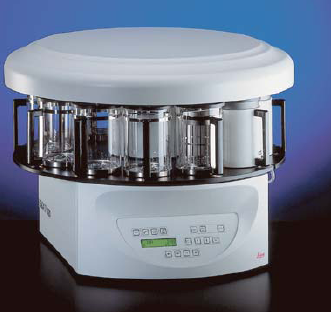 5/21/2019
82
Tissue pro…
General consideration in automated tissue processing
Baskets and metal cassettes should be clean and wax-free;
Tissues should not be packed too tightly in baskets so as to impede fluid exchange;
Processors must be free of split fluids and wax accumulation to reduce hazards and to ensure mechanical reliability;
Fluid level must be higher than the specimen containers;
 Timing and delay mechanism must be correctly set and checked against the appropriate processing schedule;
5/21/2019
83
Tissue pro…
A processor log should be kept in which:
   the number of  specimen processed
   processing reagent changes
   temperature checks on the wax baths
   routine maintenance  of the processors
5/21/2019
84
3.5 Embedding
Embedding tissues in paraffin wax
Embedding is the process by which tissues are surrounded by a medium such as agar, gelatin, or wax which when solidified will provide sufficient external support during sectioning.

Tissues are embedded by placing them in a mould filled with molten embedding medium, which is then allowed to solidify.

At the completion of processing, tissues are held in clean paraffin wax, which is free of solvent and particulate matter.
5/21/2019
85
Embed…
Requirements for embedding are as follows:

 A supply of clean filtered paraffin wax held at 2-4 0C above its melting point;

 A cold plate to rapidly cool the wax;

 A supply of moulds in which to embed the tissues.
5/21/2019
86
Embed…
General Embedding Procedure
The following general embedding procedure is employed.
Open the tissue cassette; check against worksheet entry to ensure the correct number of tissue pieces are present.

2. Select the mould, there should be sufficient room for the tissue with allowance for at least a 2 mm surrounding margin of wax. 
3. Fill the mould with paraffin wax.
4. Using warm forceps select the tissue, taking care that it does not cool in the air; at the same time or pour some amount of paraffin wax to cover the base, place and orient the tissue and then fill the mould with wax.
5/21/2019
87
Embed…
5. Chill the mould on the cold plate.

6. Insert the identifying label or place the labeled embedding ring or cassette base onto the mould.

7. Cool the block on the cold plate, or carefully submerge it under water when a thin skin has formed over the wax surface.

8. Remove the block from the mould.

9. Crosscheck label on block, and worksheet.
5/21/2019
88
Embed…
During cooling, paraffin wax shrinks up to 15%, causing compression in tissues. 

This compression is almost fully recovered when sections are floated on a warm water bath.



C:\Users\user\Downloads\Video\Histopathology - tissue processing.MP4
5/21/2019
89
Embed…
Other embedding media and processing methods
Alternative embedding media may provide optimum support for tissues in applications for which paraffin waxes are unsuited, for example, when:

 Tissue components are heat or reagent labile;
 Hard or dense tissues are inadequately supported;
 Adhesion between specimen and wax is poor;
 Very thick or very thin sections are required;
 Sectioning whole organs such as lung or brain.

Resin embedding methods are now used for many of these applications.
5/21/2019
90
[Speaker Notes: Resin=sticky organic sub’s]
Embed…
Non-resinous embedding media include those listed below.
1. Aqueous media:
a) Agar 
 
has a high melting point and low gelling temperature. 
ideal for double embedding of multiple small tissue fragments. 

Agar is generally unstained by overnight stains, but will stain with alcian blue.
5/21/2019
91
Embed…
b) Gelatin
used for simple embedding in a similar manner to agar.
 Has low melting point of gelatin (35-40°C) 
makes it unsuitable for double embedding. 

Used as infiltrating and embedding medium for phospholipid and enzyme studies
 the resulting blocks sectioned on a freezing microtome.
c) Polyvinyl alcohol (PVA)
is a  water-soluble medium 
suited to a variety of applications, in particular Histochemical studies of lipids and enzymes.
5/21/2019
92
Embed…
Tissues are infiltrated at elevated or room temperatures through an ascending series of aqueous PVA-glycerol solutions and embedded in 15% aqueous PVA which is slowly dried to produce a firm block.
 Sections are cut at 1-100 μm in the normal manner.
2. Water-miscible media
Polyethylene glycols (PEG) are water-soluble media used for investigation of heat and solvent-labile lipids and proteins.
The polyethylene glycols are polymers of varying length. 
In general they are less elastic, denser and somewhat harder than paraffin wax.
5/21/2019
93
Embed…
3. Water - tolerant media
Diethylene glycol distearate is a hard, brittle, water tolerant ester (melting point 47-52°C).
 It has certain deficiencies when used for routine embedding, unless combined with other substances as in ester waxes. 
However, it may be used unmodified for thin sectioning (0.5-2 μm) of freeze-dried and osmium tetraoxide fixed tissues for high-resolution light microscopy.

Tissues are dehydrated and cleared as in the paraffin wax method.
5/21/2019
94
Embed…
Double embedding and double infiltration methods

Tissues are first embedded or fully infiltrated with a supporting medium such as agar or nitrocellulose then infiltrated a second time with wax in which they are also embedded.
are used when tissues require external support or particular pre-embedment orientation. 

Paraffin wax double infiltration methods provide hard tissues with additional support provided by substances such as agar or nitrocellulose, with the convenience and ease of wax microtomy.
5/21/2019
95
Embed…
Agar-paraffin wax double embedding
is a reliable and convenient method of handling minute and friable tissue fragments such as endoscopic biopsies, which can be lost during tissue processing. 

It also overcomes the difficulty of manipulating small tissue fragments during embedding.

Facilitates correct orientation and identification of tissues for histochemical and immunohistochemical control tissues.
5/21/2019
96
Embed…
Nitrocellulose - paraffin wax double infiltration
 is mainly used for brain, friable tissues and decalcified bone .

It combines the plasticity and support provided by nitrocellulose with convenient handling and microtomy of the paraffin technique.

Tissues may be :
infiltrated with thick nitrocellulose solutions and the resulting block  trimmed, hardened in chloroform and infiltrated in paraffin wax, 
(b) infiltrated with thin low viscosity nitrocellulose (LVN) solutions, which are integrated into a normal processing
schedule.
5/21/2019
97
Embed…
Proprietary celloidin-ethanol-ether solutions:
provide a simple and convenient double-embedding method.
Drawbacks: prolonged exposure of tissues to absolute ethanol and the high flammability and volatility of diethyl ether precluding machine processing. 
Use of methyl benzoate or methyl salicylate as LVN solvents overcome these deficiencies.
5/21/2019
98
3.6. Microtomy(sectioning)
Once the tissues have been embedded, they must be cut into sections that can be placed on a slide.
 This is done with a microtome. 
The microtome is nothing more than a knife with a mechanism for advancing paraffin block at regulated  distances across it. 

Knives are either of the standard thick metal variety or thin disposable variety (like a disposable razor blade). 

The former type allows custom sharpening to one's own satisfaction, but is expensive. 
Plastic blocks are sectioned with glass or diamond knives.
5/21/2019
99
Section…
A glass knife can section down to about 1μm. 

Thin sections for electron microscopy (1/4 μm) are best done with a diamond knife, which is very expensive.

Microtomes have a mechanism for advancing the block across the knife. 

Usually this distance can be set, for most paraffin embedded tissues at 6 to 8 μm. 

It is important to have a properly fixed and embedded block or much artifact can be introduced in the sectioning.
5/21/2019
100
Section…
Once sections are cut, they are floated on a warm water bath that helps remove wrinkles.  

Then they are picked up on a glass microscopic slide.

The glass slides are then placed in a warm oven for about 15 minutes to help the section adhere to the slide. 

If this heat might harm such things as antigens for immunostaining, then this step can be bypassed
5/21/2019
101
Section…
Frozen sections
Frozen sections are methods that produce sections without the use of dehydrating, clearing and embedding media. 
Frozen sections used to demonstrate soluble substance and in the diagnosis of urgent biopsy specimen.
Principle of frozen sectioning
When the tissue is frozen, the water with in the tissue is changed to ice, in this state the tissue is firm and the ice acts as the embedding medium.
5/21/2019
102
Section…
The frozen sections have many important applications in histopathology laboratory, such as for:
 The rapid production of section for urgent diagnosis;
 Diagnostic and research enzyme histochemistry, when enzyme are liable;
 Diagnostic and research in non-enzyme histochemistry;
 Immunoflourescent methods;
 Immunocytochemical methods;
 Some silver method, e.g., in neuropathology study.

Frozen sections are performed with an instrument called a cryostat.  
The cryostat is just a refrigerated box containing a microtome.
5/21/2019
103
Section…
The temperature inside the cryostat is about -20 to -30 0C. 
The tissue sections are cut and picked up on a glass slide. 
Freezing techniques:
Freezing techniques used to freeze tissue and organ employs the following techniques:
 Liquid nitrogen (-1900C);
 Isopentane cooled by liquid nitrogen (-150 0C);
 Carbon dioxide gas (-70 0C );
 Aerosol sprays (-500C ).
If sections were adequately dried, the problem of sections floating off during staining would not occur.
5/21/2019
104
Section…
Occasions that make sections to float( Detach )
Sections submitted to strong alkali solution during staining;

Cryostat sections for immuno-fluorescence, immuno cytochemistry and urgent diagnosis;

Tissue from CNS;

Section submitted to high temperature;

Tissue containing blood clot;

Tissue that have been decalcified.
5/21/2019
105
Section…
Equipment required for tissue sectioning
 Microtome and knife;
 Water bath;
 Drying oven or hot plate;
 Fine pointed and blunt forceps;
 Small squirrel hair brush;
 Clean slides;
 Slide rack;
 Scalpels;
 Ice tray.
5/21/2019
106
Section…
Types of Microtome:

There are different types of microtomes based on their use.
1.  Cambridge rocking microtome

Consists of a heavy base and two arms (upper and lower arm);
 Hard tissues are difficult to section;
 Simple in operation and maintenance.
5/21/2019
107
Section…
2. Rotary microtome
Also called as Minot microtome;

 Excellent for preparation of serial section;

 Successfully used in cryostat;

 Graduated in units of 1-30 micrometer;

Suitable for very hard tissue;

Produce good accurate sections.
5/21/2019
108
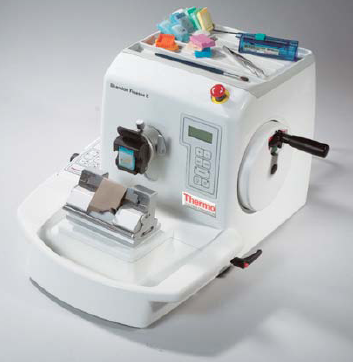 5/21/2019
109
Section…
3. Base sledge microtome
Used for sectioning specimens embedded in all forms of media;
Graduated in division of 1micrometer-20micrometer;

 Adopted for frozen section cutting by replacement of the paraffin wax object  holder with either a co2 freezing stage or a thermo module;
 Best for resin-embedded undecalcified bone.

4. Sliding microtome
Sliding microtome is best for sections from tissue embedded in celloidin.
5/21/2019
110
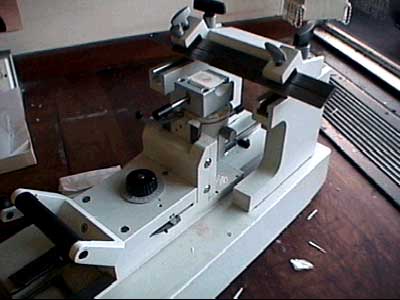 5/21/2019
111
Section…
5. Rotary rocking microtome
Rotary rocking microtome can be used for both paraffin wax work and in cryostat sections.
 
6. Ultra microtome
Ultra microtome is used exclusively for electron microscopy for sectioning of frozen block at between 50-150 micrometer from either fixed or unfixed tissues.
 
7. Freezing microtome
Freezing microtome is used for cutting sections of fixed tissues when speed is utmost importance.
5/21/2019
112
Section…
Types of microtome Knives
Microtome knives are classified according to their cross-sections (profiles) as follows:

Wedge-shaped: plane on both sides.

2. Planoconcave: hollow ground on one side.

3. Biconcave: hollow ground on both sides.

4. Tool-edge: plane on one side with a steep cutting edge.
5/21/2019
113
Section…
Wedge-shaped knife

Wedge-shaped knife is the most commonly used knife.

 It is recommended for the majority of sectioning such as frozen tissue, paraffin wax embedded tissue and hard materials embedded with celloidin.
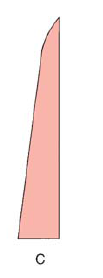 5/21/2019
114
Section…
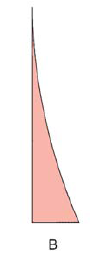 Plano concave knife
 Less frequently utilized in modern microtomy.

 Used for the sectioning of celloidin.
5/21/2019
115
Section…
Biconcave knife
used for sectioning of tissue embedded in paraffin wax.

 

Tool-edge knife
Used for the sectioning of very hard materials like undecalcified bone;
 It is not recommended for routine sectioning of soft materials due to the shallow rake angle and the difficulty of re-sharpening.
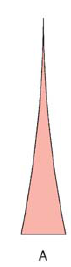 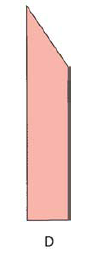 5/21/2019
116
Section…
Water bath
The thermostatically controlled type is preferable. 

The temperature of the water bath should be about 100C below the melting point of the paraffin wax. 

Alcohol or small quantities of detergent are added to reduce surface tension and allowing the section to flatten out with
greater ease.
5/21/2019
117
Section…
Drying oven or hot plate
Designed for drying tissue sections on slides;

 Should be set at the melting point of the wax;

 Drying is complete in 30 minutes. For more delicate tissues example; Tissue from CNS 370C for 24 hours or longer is recommended.
Brush and forceps
Brush and forceps are necessary for the handling of sections during cutting and also for the removal of folds and creases formed in the section during floating out
5/21/2019
118
Section…
Slides
Clean, grease free slides are used.

Labeling is done by;
 Diamond marker;
 Frost ended slides, using pencil;
 Automated slide-labeling machine.

 Section adhesives
Protein adhesives such as albumin, gelatin and starch are prone to bacterial over growth.
5/21/2019
119
Section…
They also stain heavily with dyes, hence are not recommended as section adhesive.

The two best adhesives are:
 1. Poly-L-lysine
Available as a 0.1% solution
     Further diluted for use, 1 in 10 with distilled water.
 Coated slides should be used with in a few days.

2. 3 - Amino-propyl triethoxy saline (APES)
 The best section adhesive
Coated slides can be stored for a long time
 The APES –coated slides have proved invaluable in cytology.
5/21/2019
120
Section…
Adhesives can also be prepared from equal volume of glycerin, water and white of egg.

Lubricants
Lubricants are essentials in most sharpening techniques of microtome knives for the following reasons.

 Lubricants act as coolants and prevent the extreme edge of knife;

Fine metal particles are allowed to fall away from the knife and fresh abrasive particles to contact the knife-edge;
Reduce the tendency of the stones ‘pores’ to become blocked with finely divided metal particles.
5/21/2019
121
Review questions
Explain the different stages of tissue processing.
2. List the commonly used dehydrating fluids and clearing agents.
3. List the criteria in choosing clearing agents.
4. Describe the characteristics of good embedding media
5. Discuss the various factors that affect tissue processing.
5/21/2019
122
Review questions cont’d
6. Discus tissue sectioning and its importance.
7. Mention the various equipments used for tissue sectioning.
8. List freezing techniques used in tissue sectioning.
9. Explain the different lubricants used in tissue sectioning.
10. Describe errors and remedies in paraffin wax sectioning.
5/21/2019
123